Please note that due to differing operating systems, some animations will not appear until the presentation is viewed in Presentation Mode (Slide Show view). You may see blank slides in the “Normal” or “Slide Sorter” views. All animations will appear after viewing in Presentation Mode and playing each animation. Most animations will require the latest version of the Flash Player, which is available at http://get.adobe.com/flashplayer.
Please note that due to differing operating systems, some animations will not appear until the presentation is viewed in Presentation Mode (Slide Show view). You may see blank slides in the “Normal” or “Slide Sorter” views. All animations will appear after viewing in Presentation Mode and playing each animation. Most animations will require the latest version of the Flash Player, which is available at http://get.adobe.com/flashplayer.
Please note that due to differing operating systems, some animations will not appear until the presentation is viewed in Presentation Mode (Slide Show view). You may see blank slides in the “Normal” or “Slide Sorter” views. All animations will appear after viewing in Presentation Mode and playing each animation. Most animations will require the latest version of the Flash Player, which is available at http://get.adobe.com/flashplayer.
[Speaker Notes: Divisions of Brain]
The Nervous System
Master controlling and communicating system of body

Cells communicate via electrical and chemical signals
Rapid and specific
Usually cause almost immediate responses
Functions of the Nervous System
Sensory input
Information gathered by sensory receptors about internal and external changes 
Integration
Processing and interpretation of sensory input
Motor output
Activation of effector organs (muscles and glands) produces a response
Figure 11.1  The nervous system’s functions.
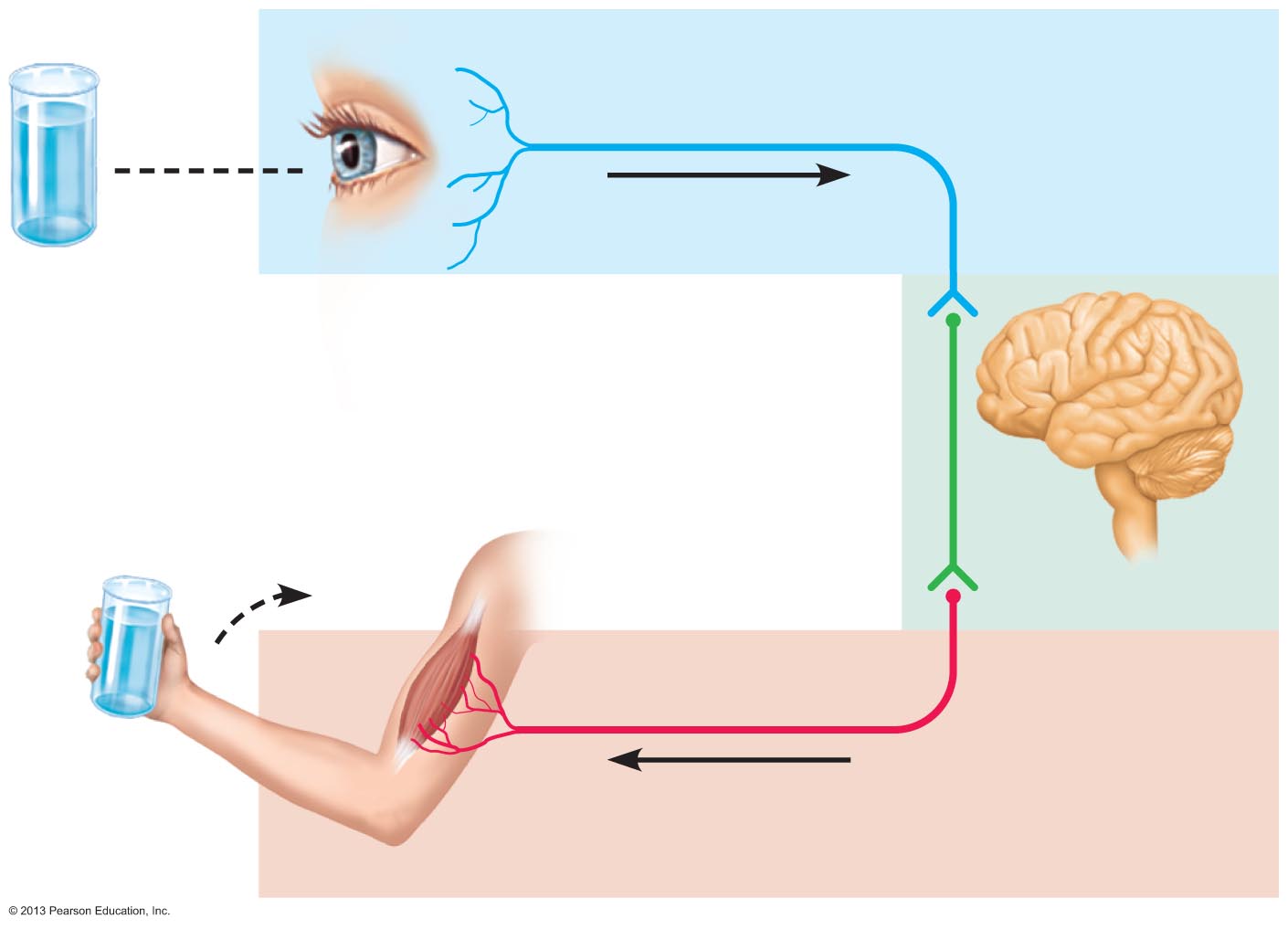 Sensory input
Integration
Motor output
Divisions of the Nervous System
Central nervous system (CNS) 
Brain and spinal cord  
Integration and control center
Interprets sensory input and dictates motor output 

Peripheral nervous system (PNS)
The portion of the nervous system outside CNS
Spinal nerves to and from spinal cord
Cranial nerves to and from brain
Peripheral Nervous System (PNS)
Two functional divisions
Sensory (afferent) division
Somatic sensory fibers—convey impulses from skin, skeletal muscles, and joints to CNS 
Visceral sensory fibers—convey impulses from visceral organs to CNS 

Motor (efferent) division 
Transmits impulses from CNS to effector organs
Muscles and glands
Two divisions
Somatic nervous system
Autonomic nervous system
Motor Division of PNS:Somatic Nervous System
Somatic motor nerve fibers

Conducts impulses from CNS to skeletal muscle

Voluntary nervous system
Conscious control of skeletal muscles
Motor Division of PNS:Autonomic Nervous System
Visceral motor nerve fibers
Regulates smooth muscle, cardiac muscle, and glands
Involuntary nervous system
Two functional subdivisions
Work in opposition to each other
Sympathetic
Parasympathetic
Histology of Nervous Tissue
Highly cellular; little extracellular space
Tightly packed

Two principal cell types
Neuroglia 
 small cells that surround and wrap delicate neurons
Neurons (nerve cells)
excitable cells that transmit electrical signals
Histology of Nervous Tissue: Neuroglia
Central Nervous System Glial cells
Astrocytes
Microglial cells  
Ependymal cells  
Oligodendrocytes  
Peripheral Nervous System Glial cells
Satellite cells
Schwann cells (PNS)
Astrocytes
Most abundant
highly branched glial cells

Cling to neurons, synaptic endings, and capillaries

Functions include
Support and brace neurons
Play role in exchanges between capillaries and neurons
Guide migration of young neurons
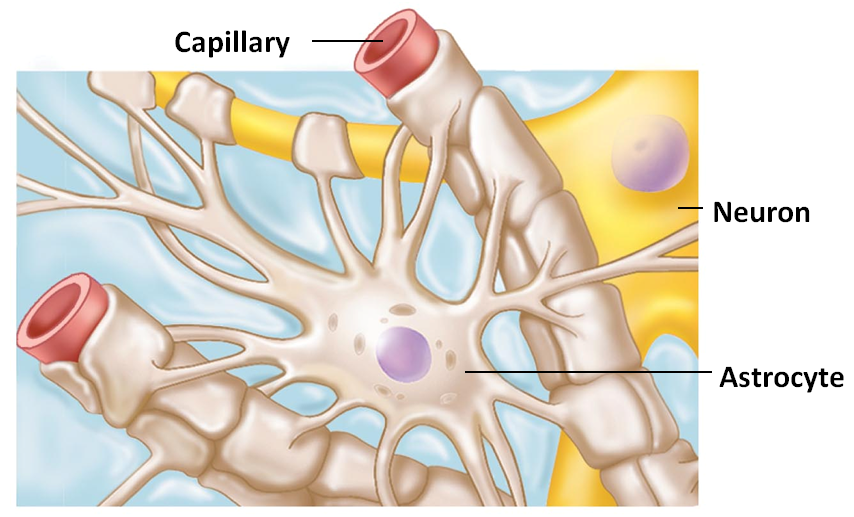 Microglial Cells
Small, ovoid cells 
have thorny processes that touch and monitor neurons
Migrate toward injured neurons
Can act as phagocytes
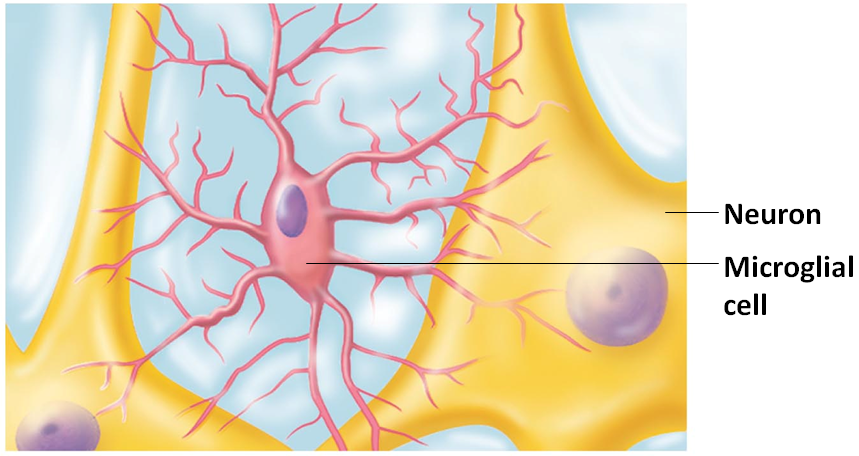 Ependymal Cells
Can be squamous or columnar
May be ciliated
circulates cerebrospinal fluid
Line the central cavities of the brain and spinal column
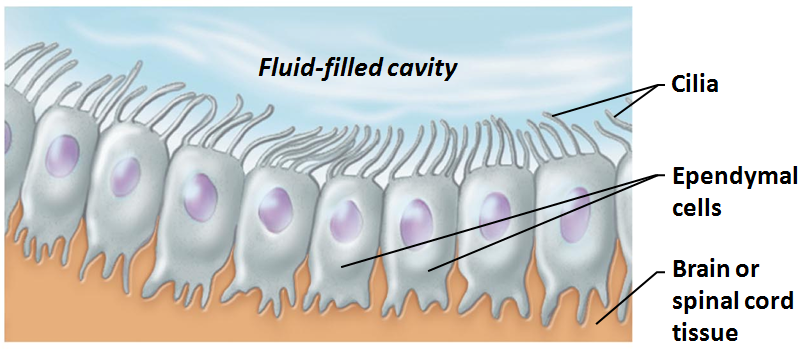 Oligodendrocytes
Branched cells

Processes wrap CNS nerve fibers
forming myelin sheaths
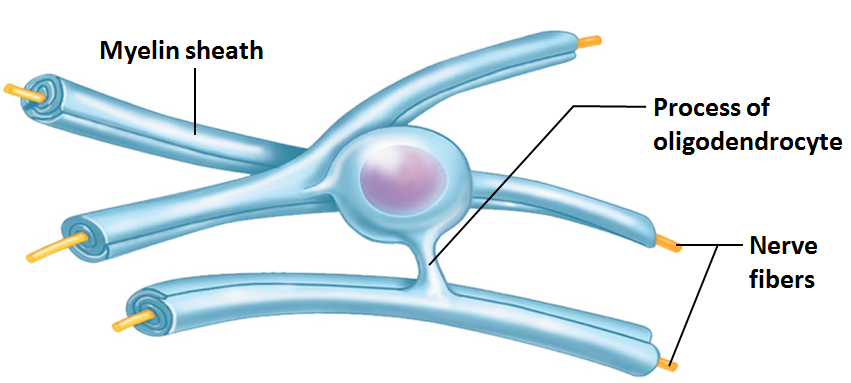 Satellite Cells and Schwann Cells
Satellite cells
Surround neuron cell bodies in PNS

Schwann cells
Surround all peripheral nerve fibers 
form myelin sheaths in thicker nerve fibers
Vital to regeneration of damaged peripheral nerve fibers
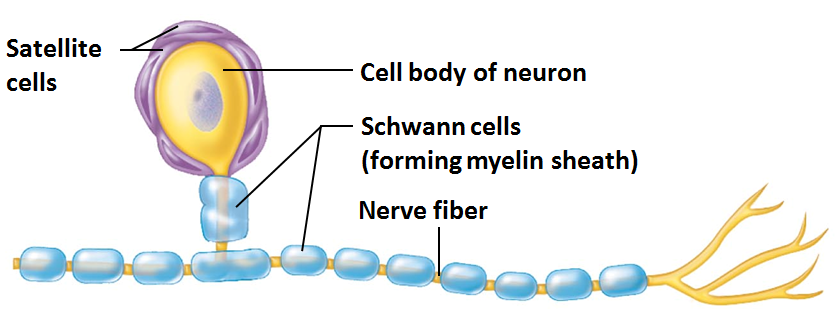 Neurons
Structural units of nervous system
Large, highly specialized cells that conduct impulses
Extreme longevity ( 100 years or more)
Amitotic
with few exceptions
High metabolic rate
requires continuous supply of oxygen and glucose
All have cell body and one or more processes
Neuron Cell Body or Soma
Biosynthetic center of neuron
Synthesizes proteins, membranes, and other chemicals
Rough ER (nissl bodies)
Most active and best developed in body
Spherical nucleus with nucleolus

In most, plasma membrane part of receptive region

Most neuron cell bodies are in CNS

Location of cell bodies
Central Nervous system:  
In gray matter or clusters called nuclei
Peripheral Nervous System
In clusters called ganglia
Neuron Processes
CNS
Both neuron cell bodies and their processes
PNS
Chiefly neuron processes

Tracts
Bundles of neuron processes in CNS
Nerves
Bundles of neuron processes in PNS

Two types of processes
Dendrites
Axon
Figure 11.4a  Structure of a motor neuron.
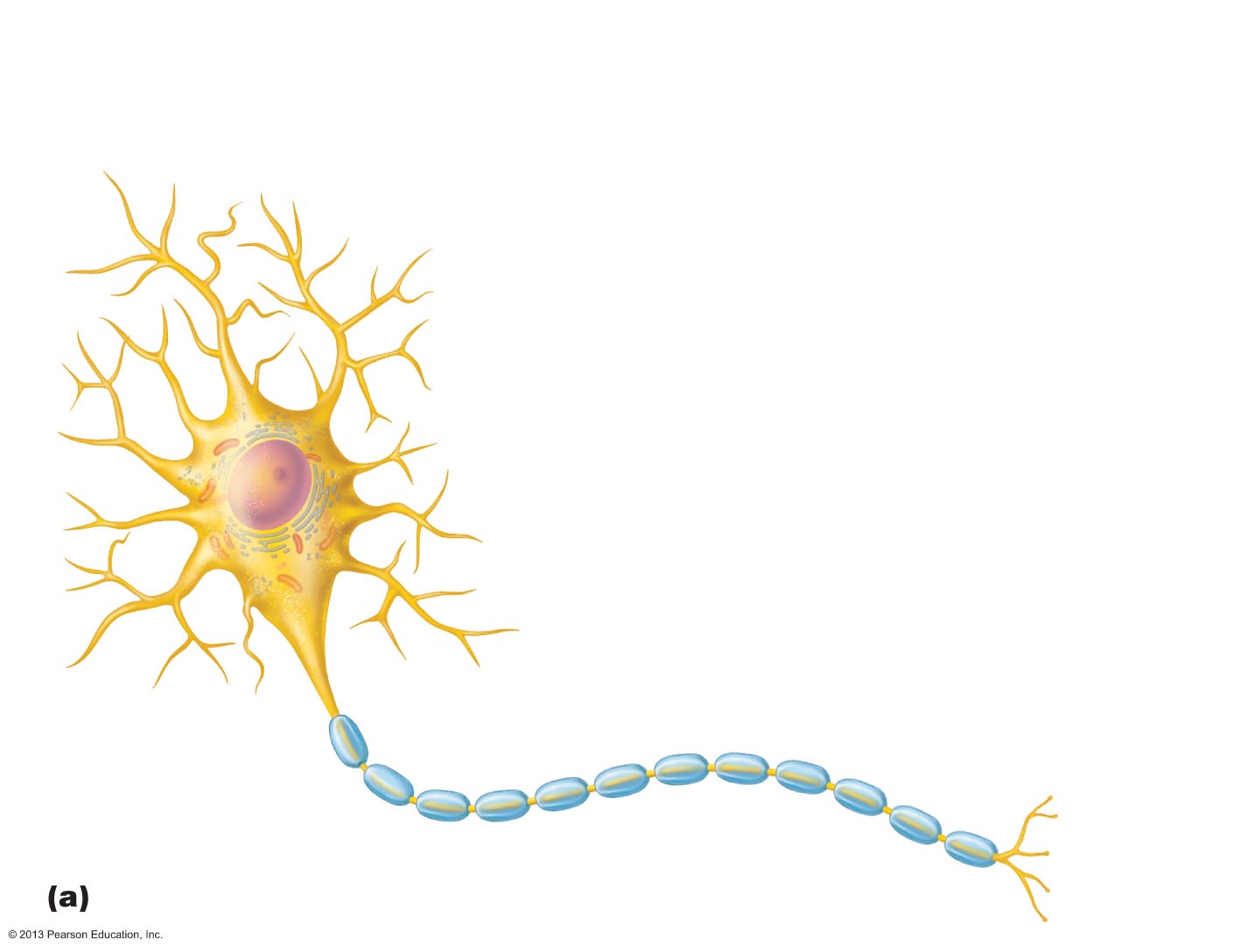 Dendrites
(receptive
regions)
Cell body
Nucleus
Axon
Myelin sheath gap
(node of Ranvier)
Nucleolus
Impulse
direction
Axon
terminals
(secretory
region)
Schwann cell
Terminal branches
Axon hillock
Dendrites
In motor neurons
hundreds of short, tapering, diffusely branched processes 

Receptive (input) region of neuron

Convey incoming messages toward cell body 
Use graded potentials 
short distance signals
The Axon: Structure
One axon per cell arising from axon hillock
Cone-shaped area of cell body
Some 1 meter long
Long axons called nerve fibers

Occasional branches 
Called axon collaterals

Branches profusely at end  
Can be 10,000 terminal branches

Distal endings called axon terminals or terminal boutons
The Axon: Functional Characteristics
Conducting region of neuron

Generates nerve impulses

Transmits them along neuron cell membrane to axon terminal
Neurotransmitters released into extracellular space
Either excite or inhibit neurons with which axons in close contact

Lacks rough ER and Golgi apparatus
Relies on cell body to renew proteins and membranes
Efficient transport mechanisms
Quickly decay if cut or damaged
Myelin Sheath
Composed of myelin
Whitish, protein-lipoid substance 

Function of myelin
Protects and electrically insulates axon
Increases speed of nerve impulse transmission

Nonmyelinated fibers conduct impulses more slowly
Myelination in the PNS
Formed by Schwann cells 
Wrap around axon  
One cell forms one segment of myelin sheath 

Myelin sheath
Concentric layers of Schwann cell plasma membrane around axon
Figure 11.5a  Nerve fiber myelination by Schwann cells in the PNS.
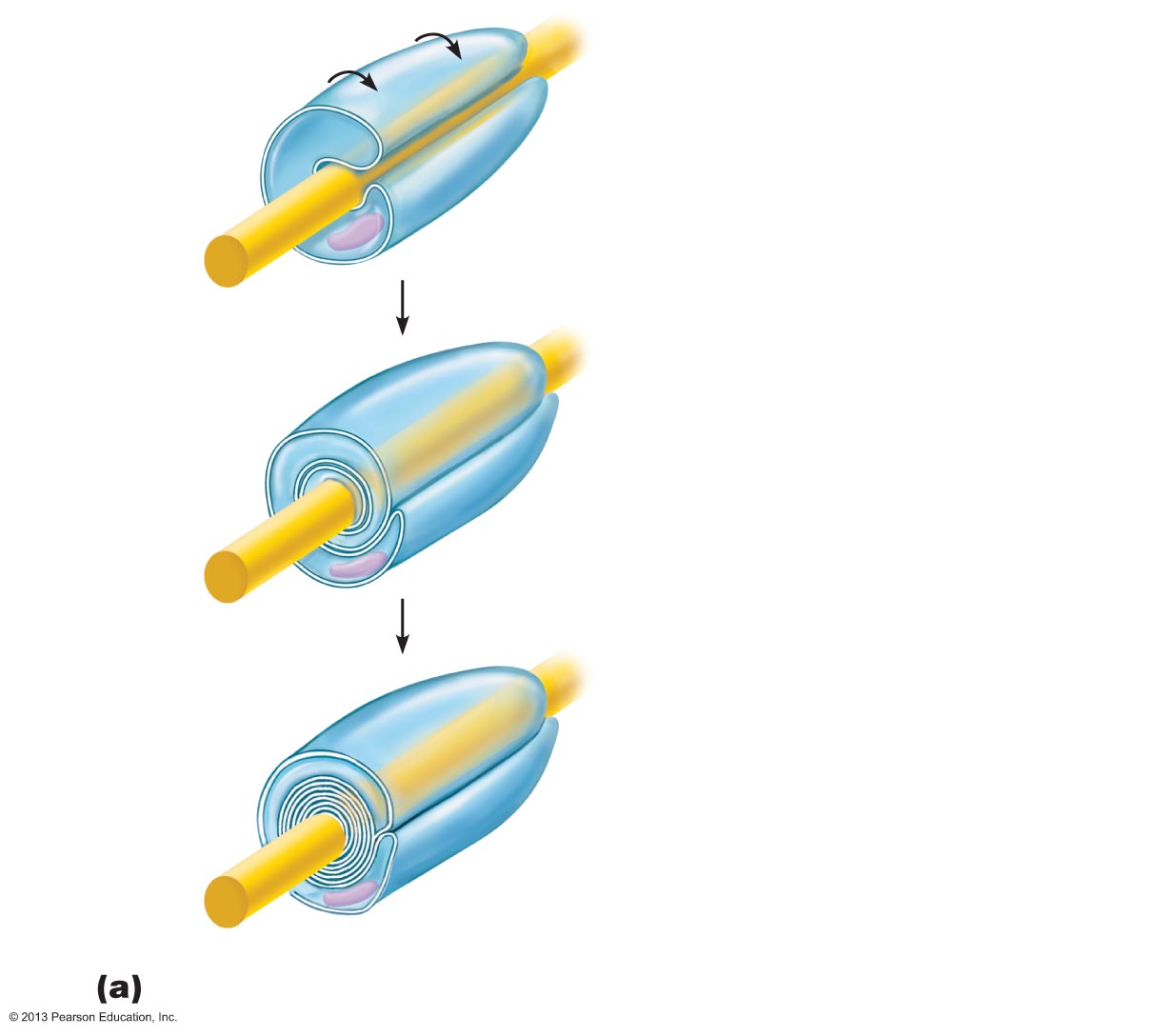 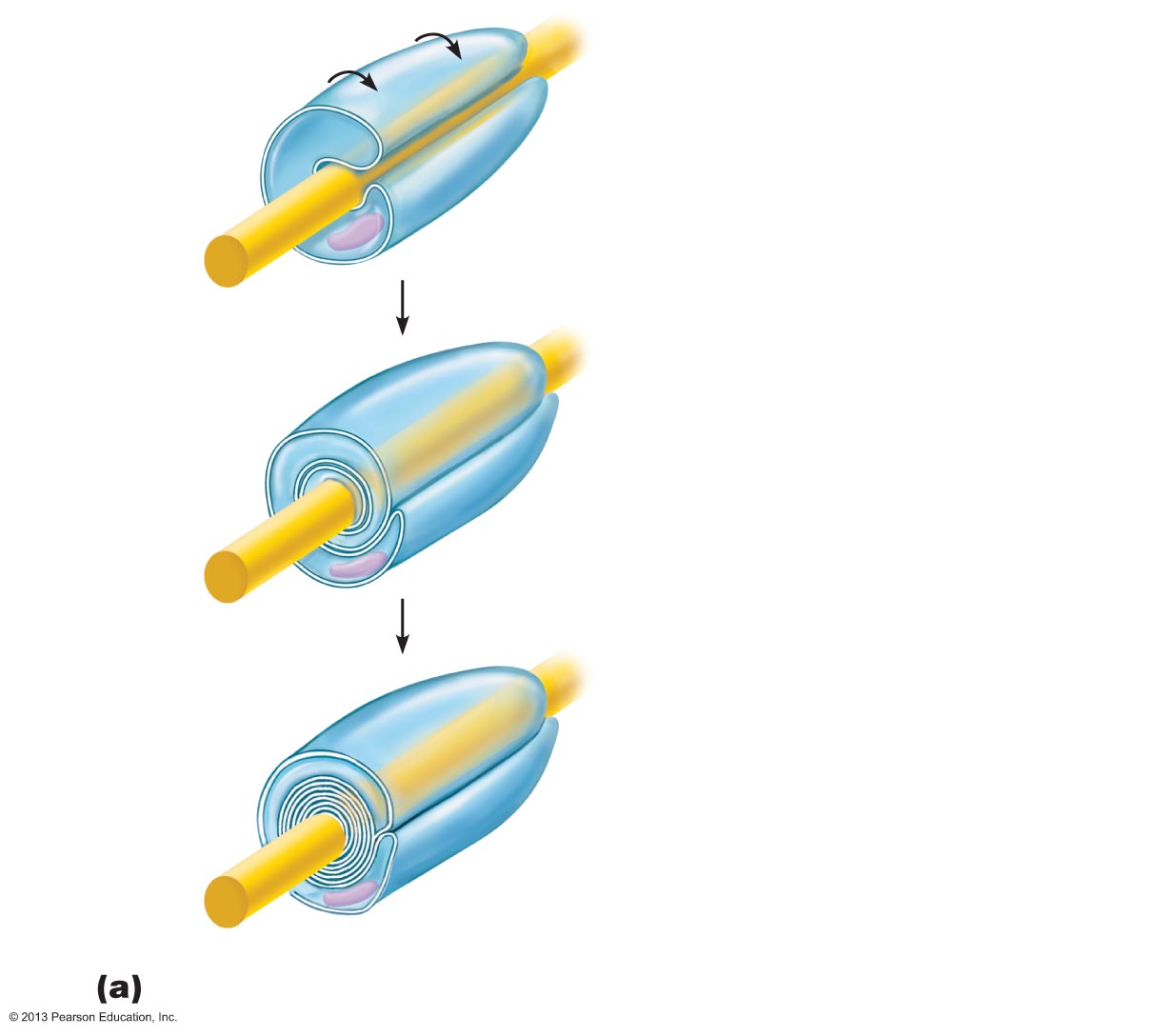 Slide 2
Schwann
cell plasma
membrane
A Schwann cell envelops an axon.
1
Schwann cell
cytoplasm
Axon
Schwann cell
nucleus
Myelination of a nerve fiber (axon)
Figure 11.5a  Nerve fiber myelination by Schwann cells in the PNS.
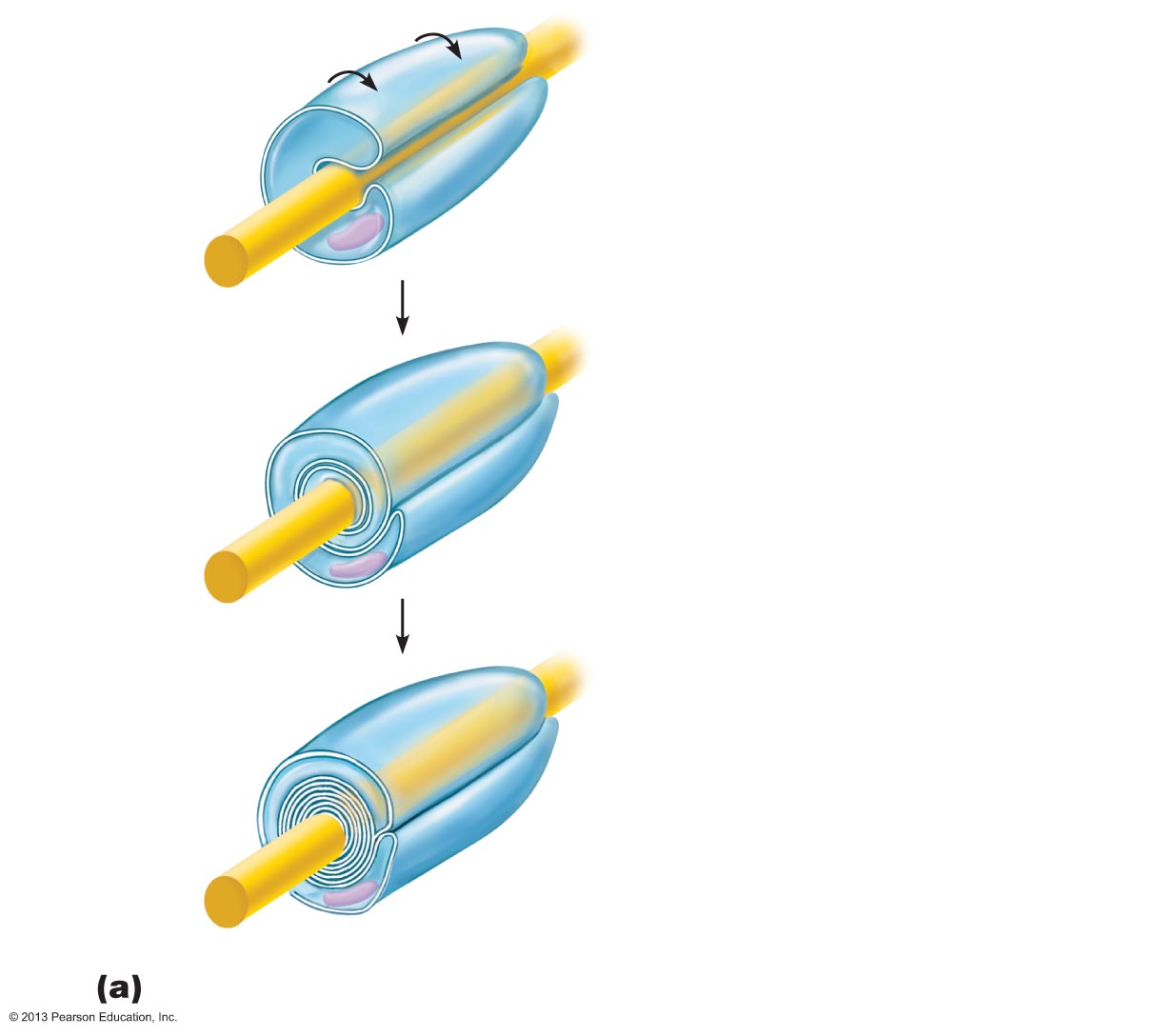 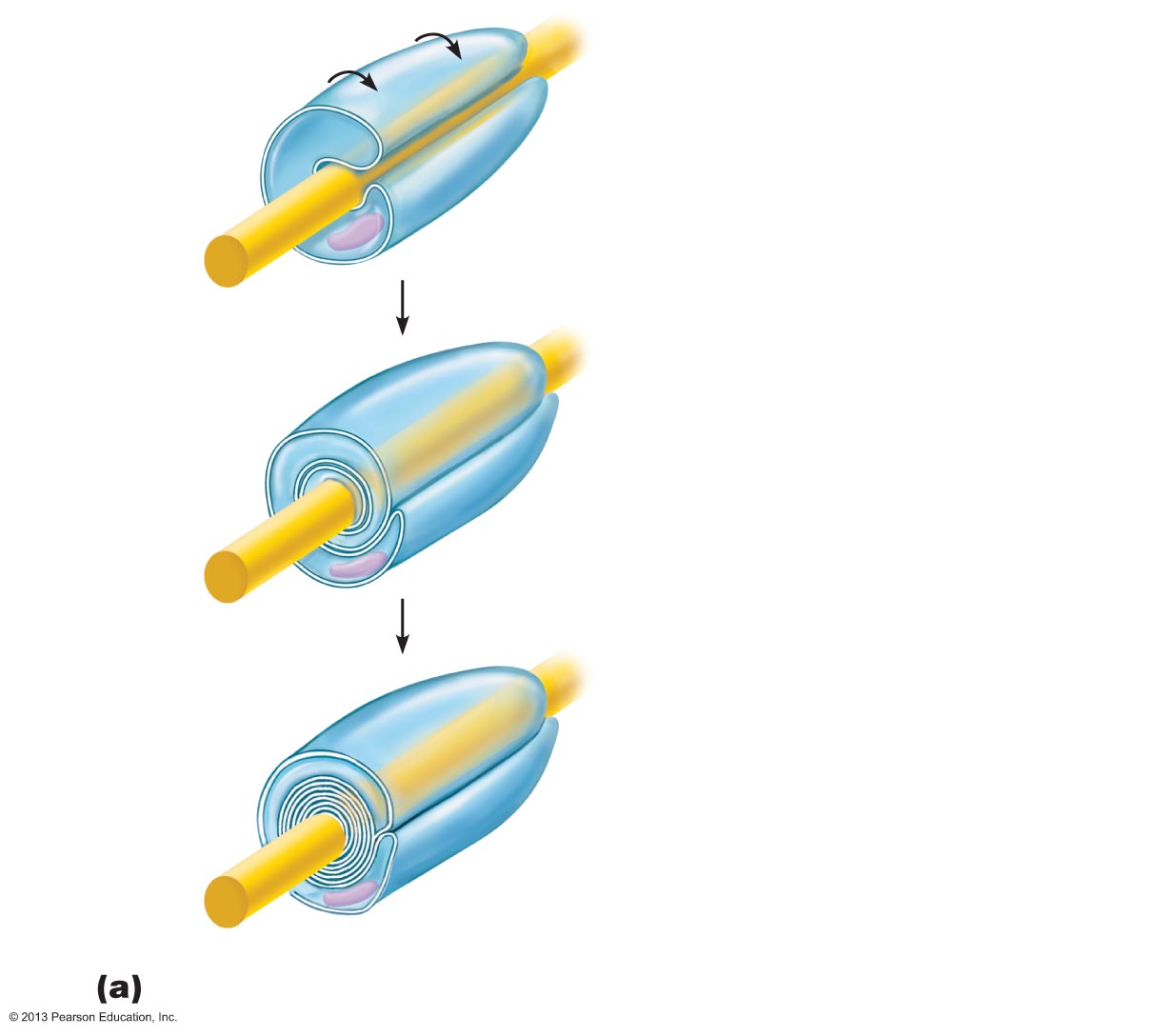 Slide 3
Schwann
cell plasma
membrane
A Schwann cell envelops an axon.
1
Schwann cell
cytoplasm
Axon
Schwann cell
nucleus
2
The Schwann cell then rotates
  around the axon, wrapping its
  plasma membrane loosely around
  it in successive layers.
Myelination of a nerve fiber (axon)
Figure 11.5a  Nerve fiber myelination by Schwann cells in the PNS.
Slide 4
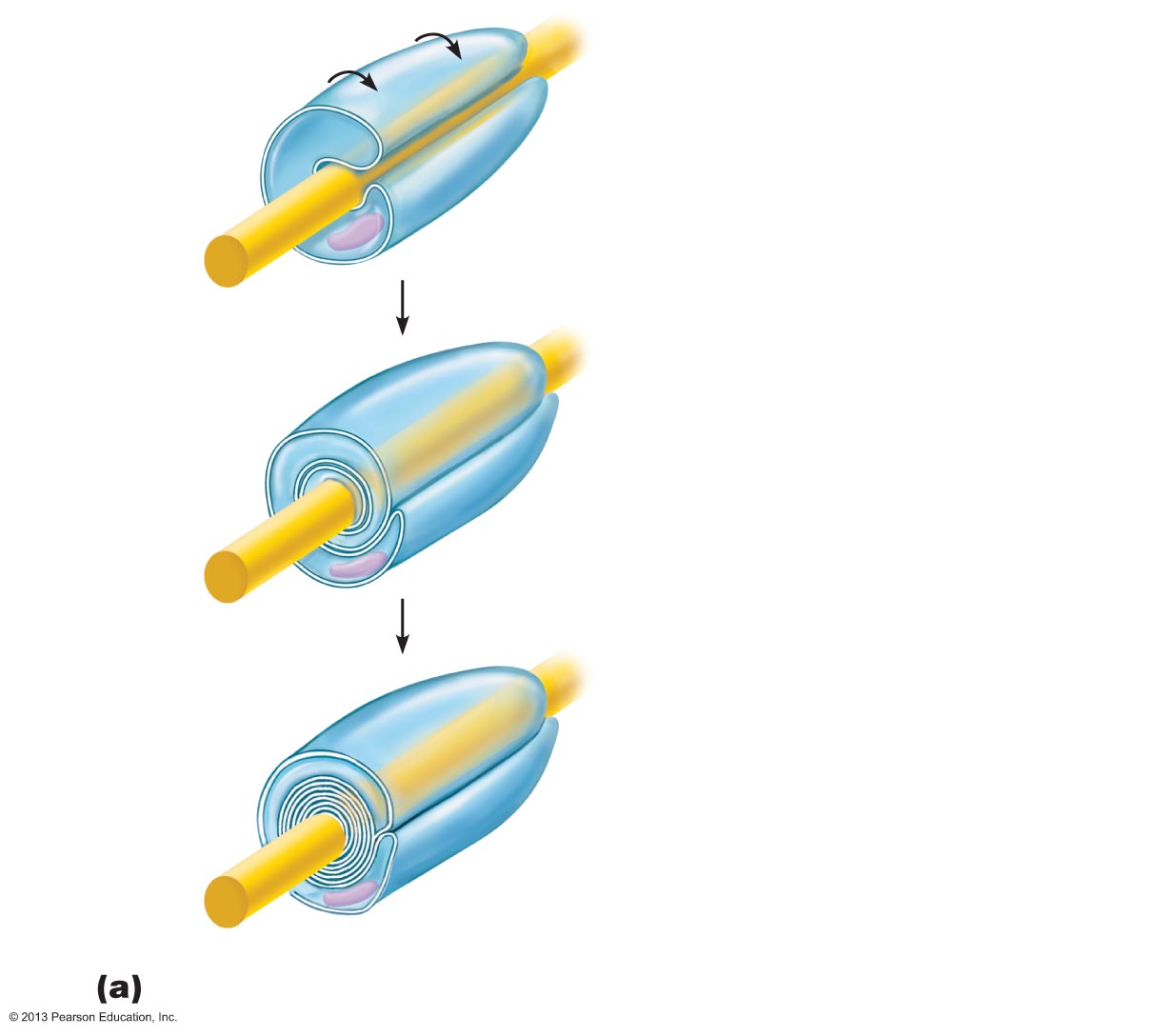 Schwann
cell plasma
membrane
A Schwann cell envelops an axon.
1
Schwann cell
cytoplasm
Axon
Schwann cell
nucleus
2
The Schwann cell then rotates
  around the axon, wrapping its
  plasma membrane loosely around
  it in successive layers.
3
The Schwann cell cytoplasm is
 forced from between the membranes.
 The tight membrane wrappings
 surrounding the axon form the myelin
 sheath.
Myelin
sheath
Schwann cell cytoplasm
Myelination of a nerve fiber (axon)
Myelination in the PNS
Plasma membranes of myelinating have cells less protein
Good electrical insulators

Nodes of Ranvier 
Myelin sheath gaps between adjacent Schwann cells
Sites where axon collaterals can emerge

Nonmyelinated fibers
Thin fibers not wrapped in myelin
surrounded by Schwann cells but no coiling
one cell may surround 15 different fibers
Myelin Sheaths in the CNS
Formed by multiple, flat processes of oligodendrocytes, not whole cells

Nodes of Ranvier are present
No neurilemma

Thinnest fibers are unmyelinated 

White matter
Regions of brain and spinal cord with dense collections of myelinated fibers 
 usually fiber tracts
Gray matter
Mostly neuron cell bodies and nonmyelinated fibers
Structural Classification of Neurons
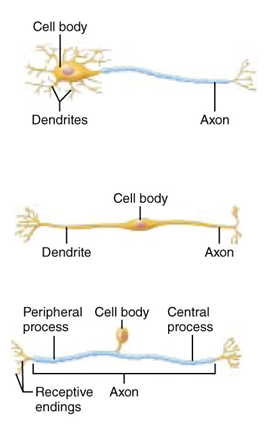 Grouped by number of processes
Three types
Multipolar 
 3 or more processes
1 axon, others dendrites
Most common; major neuron in CNS

Bipolar 
 2 processes
1 axon and 1 dendrite
Rare:   Retina and olfactory mucosa

Unipolar 
 1 short process
Divides T-like – both branches now considered axons 
Distal (peripheral) process – associated with sensory receptor 
Proximal (central) process – enters CNS
Functional Classification of Neurons
Grouped by direction in which nerve impulse travels relative to CNS
Three types 
Sensory (afferent)
Motor (efferent)
Interneurons
Functional Classification of Neurons
Sensory
Transmit impulses from sensory receptors toward CNS
Almost all are Unipolar
Cell bodies in ganglia in PNS

Motor
Carry impulses from CNS to effectors
Multipolar
Most cell bodies in CNS (except some autonomic neurons)

Interneurons (association neurons)
Lie between motor and sensory neurons
Shuttle signals through CNS pathways; most are entirely within CNS
99% of body's neurons
Most confined in CNS
Membrane Potentials
Neurons are highly irritable
Respond to adequate stimulus by generating an action potential (nerve impulse) 
Impulse is always the same regardless of stimulus
Role of Membrane Ion Channels
Large proteins serve as selective membrane ion channels
Two main types of ion channels
Leakage (nongated) channels
Always open
Gated
Part of protein changes shape to open/close channel
Role of Membrane Ion Channels:Gated Channels
Three types
Chemically gated channels
Open with binding of a specific neurotransmitter

Voltage-gated channels
Open and close in response to changes in membrane potential

Mechanically gated channels
Open and close in response to physical deformation of receptors, as in sensory receptors
The Resting Membrane Potential
Potential difference across membrane of resting cell
Approximately –70 mV in neurons
Membrane called polarized
Resting Membrane Potential:Differences in Ionic Composition
Outside has higher concentration of Na+ than inside

Inside has higher concentration of K+ than outside

K+ plays most important role in membrane potential
Resting Membrane Potential
More potassium diffuses out than sodium diffuses in
Cell more negative inside
Establishes resting membrane potential

Sodium-potassium pump stabilizes resting membrane potential 
Maintains concentration gradients for Na+ and K+
Membrane Potential Changes Used as Communication Signals
Membrane potential changes when
Concentrations of ions across membrane change
Membrane permeability to ions changes

Changes produce two types signals
Graded potentials
Incoming signals operating over short distances
Seen in dendrites

Action potentials
Long-distance signals of axons
Changes in Membrane Potential
Terms describing membrane potential changes relative to resting membrane potential

Depolarization
Decrease in membrane potential 
inside of membrane becomes less negative 

Increases probability of producing a nerve impulse
Changes in Membrane Potential
Terms describing membrane potential changes relative to resting membrane potential

Hyperpolarization
An increase in membrane potential 
Becomes more negative
Reduces probability of producing a nerve impulse
Graded Potentials
Short-lived, localized changes in membrane potential
Magnitude varies with stimulus strength
Stronger stimulus  farther current flows

Either depolarization or hyperpolarization

Current dissipates quickly and decays
Graded potentials are signals only over short distances
Action Potentials (AP)
Principal means of long-distance neural communication
Occur only in muscle cells and axons of neurons

Brief reversal of membrane potential with a change in voltage of ~100 mV

Do not decay over distance as graded potentials do
Properties of Gated Channels
Each Na+ channel has two voltage-sensitive gates 
Activation gates
Closed at rest; open with depolarization allowing Na+ to enter cell 

Inactivation gates
Open at rest; block channel once it is open to prevent more Na+ from entering cell
Properties of Gated Channels
Each K+ channel has one voltage-sensitive gate 

Closed at rest

Opens slowly with depolarization
Generation of an Action Potential:Resting State
All gated Na+ and K+ channels are closed

Only leakage channels for Na+ and K+ are open
This maintains the resting membrane potential
Generation of an Action Potential: Depolarizing Phase
Depolarizing local currents open voltage-gated Na+ channels
Na+ into cell 
More positive charges moving inside the membrane

At threshold (–55 to –50 mV) positive feedback causes opening of all Na+ channels 
a reversal of membrane polarity to +30mV
Spike of action potential
Generation of an Action Potential:Repolarizing Phase
Repolarizing phase
Na+ channel slow inactivation gates close

Slow voltage-gated K+ channels open
K+ exits the cell and internal negativity is restored
Generation of an Action Potential:Hyperpolarization
Some K+ channels remain open, allowing excessive K+ outpouring
Inside of membrane more negative than resting state 

This causes hyperpolarization of the membrane
Role of the Sodium-Potassium Pump
Repolarization resets electrical conditions, not ionic conditions
Charges are correct, but ions are not in their original starting positions

Na+/K+ pumps return Na+ to the outside and K+ to the inside
Threshold
Not all depolarization events produce APs

For axon to "fire", depolarization must reach threshold

At threshold:
Membrane has been depolarized by 15 to 20 mV 
The positive feedback cycle begins
Coding for Stimulus Intensity
All action potentials are alike and are independent of stimulus intensity

Strong stimuli cause action potentials to occur more frequently 

CNS determines stimulus intensity by the frequency of impulses
Higher frequency means stronger stimulus
Conduction Velocity
Conduction velocities of neurons vary widely
Rate of Action Potential speed depends on
Axon diameter
Larger diameter fibers have faster impulse conduction
Degree of myelination
Continuous conduction in unmyelinated axons is slower 
 saltatory conduction in myelinated axons is faster
Conduction Velocity: Effects of Myelination
Myelin sheaths insulate and prevent leakage of charge

Saltatory conduction is about 30 times faster
Electrical signal appears to jump rapidly from gap to gap
The Synapse
Nervous system works because information flows from neuron to neuron

Neurons functionally connected by synapses
Junctions that mediate information transfer
From one neuron to another neuron
Or from one neuron to an effector cell
Important Terminology
Presynaptic neuron
Neuron conducting impulses toward synapse
Sends the information

Postsynaptic neuron  
Neuron transmitting electrical signal away from synapse
Receives the information
Synaptic Cleft
Prevents nerve impulses from directly passing from one neuron to next

Transmission across synaptic cleft 
Chemical event 
Not electrical
Depends on release, diffusion, and receptor binding of neurotransmitters
Ensures one-way communication between neurons
Information Transfer Across Chemical Synapses
1.  Action Potential arrives at axon terminal of presynaptic neuron 
2.  Causes voltage-gated Ca2+ channels to open
Ca2+ floods into cell 
3.  Calcium triggers exocytosis of neurotransmitter into synaptic cleft  
Higher impulse frequency  more neutrotransmitter released
Information Transfer Across Chemical Synapses
4.  Neurotransmitter diffuses across synapse
5.   Binds to receptors on postsynaptic neuron
6.  Ion channels are opened
Causes an excitatory or inhibitory event 
graded potential
7.  Neurotransmitter effects terminated
Termination of Neurotransmitter Effects
Within a few milliseconds neurotransmitter effect terminated in one of three ways
Reuptake 
Taken back into axon by astrocytes or axon terminal 
Degradation 
By enzymes
Diffusion 
Away from synaptic cleft
Postsynaptic Potentials
Neurotransmitter receptors cause graded potentials that vary in strength with

Amount of neurotransmitter released and

Time neurotransmitter stays in area
Postsynaptic Potentials
Types of postsynaptic potentials 

EPSP
excitatory postsynaptic potentials 

IPSP
inhibitory postsynaptic potentials
Excitatory Synapses and EPSPs
Neurotransmitter binding causes ion movement that results in a depolarization
Na+ enters the cell and makes the cell less negative
Slight depolarization is not enough to trigger an action potential

EPSP help trigger AP when threshold is reached
Inhibitory Synapses and IPSPs
Reduces postsynaptic neuron's ability to produce an action potential

K+ moves out or negative ions move in

Results in the membrane becoming more negative
Will be harder to reach threshhold 

Therefore neurotransmitter hyperpolarizes cell
Synaptic Integration: Summation
A single EPSP cannot induce an AP
Too weak of a depolarization; won’t reach threshold on its own

EPSPs can summate to influence postsynaptic neuron

IPSPs can also summate 

Most neurons receive both excitatory and inhibitory inputs from thousands of other neurons
Two Types of Summation
Temporal summation (time/rate)
One or more presynaptic neurons transmit impulses in rapid-fire order

Spatial summation (Space:  multiple locations)
Postsynaptic neuron stimulated simultaneously by large number of terminals at same time
Regions and Organization of the CNS
Spinal cord 
Central cavity surrounded by gray matter  

External white matter composed of myelinated fiber tracts
Regions and Organization of the CNS
Brain
Similar pattern
Additional areas of gray matter in brain
Cerebral hemispheres and cerebellum
Outer gray matter called cortex

Cortex disappears in brain stem
Scattered gray matter nuclei within the white matter
Ventricles of the Brain
Filled with cerebrospinal fluid (CSF)
Lined by ependymal cells
Connected to one another and to central canal of spinal cord
Lateral ventricles connect to the  third ventricle by the interventricular foramen
Third ventricle connects to the fourth ventricle via cerebral aqueduct
Ventricles of the Brain
Paired, C-shaped lateral ventricles in cerebral hemispheres

Third ventricle in diencephalon

Fourth ventricle in hindbrain
Figure 12.3  Ventricles of the brain.
Lateral
ventricle
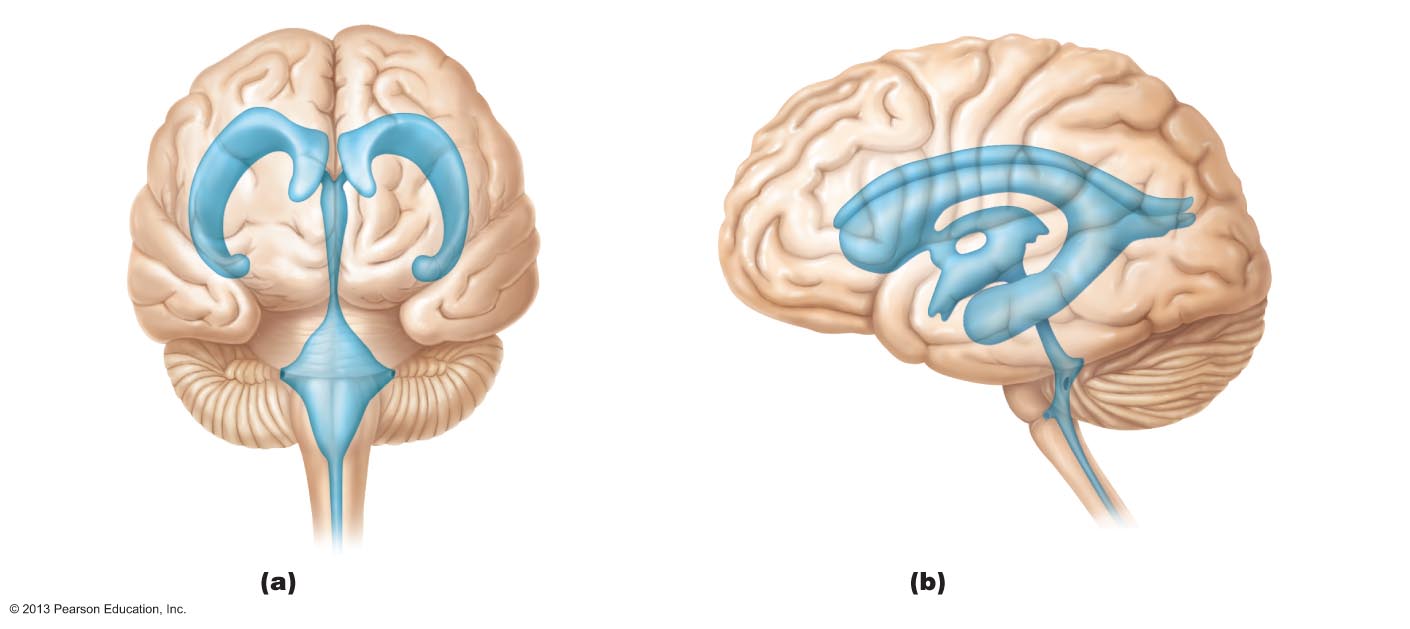 Anterior
horn
Posterior
horn
Septum
pellucidum
Interventricular
foramen
Inferior
horn
Third
ventricle
Inferior
horn
Cerebral aqueduct
Lateral
aperture
Median
aperture
Fourth ventricle
Lateral
aperture
Central canal
Anterior view
Left lateral view
Cerebral Hemispheres
Surface markings
Ridges 	
Gyri 
shallow grooves 
Sulci
deep grooves 
Fissures 

Longitudinal fissure
Separates two hemispheres
Transverse cerebral fissure
Separates cerebrum and cerebellum
Cerebral Hemispheres
Five lobes
Frontal
Parietal 
Temporal 
Occipital
Insula
Cerebral Hemispheres
Central sulcus
Separates precentral gyrus (motor) of frontal lobe and postcentral gyrus (sensory) of parietal lobe

Parieto-occipital sulcus
Separates occipital and parietal lobes

Lateral sulcus outlines temporal lobes
Cerebral Hemispheres
Three basic regions
Cerebral cortex of gray matter superficially

White matter internally

Basal nuclei deep within white matter
Figure 12.4c  Lobes, sulci, and fissures of the cerebral hemispheres.
Central
sulcus
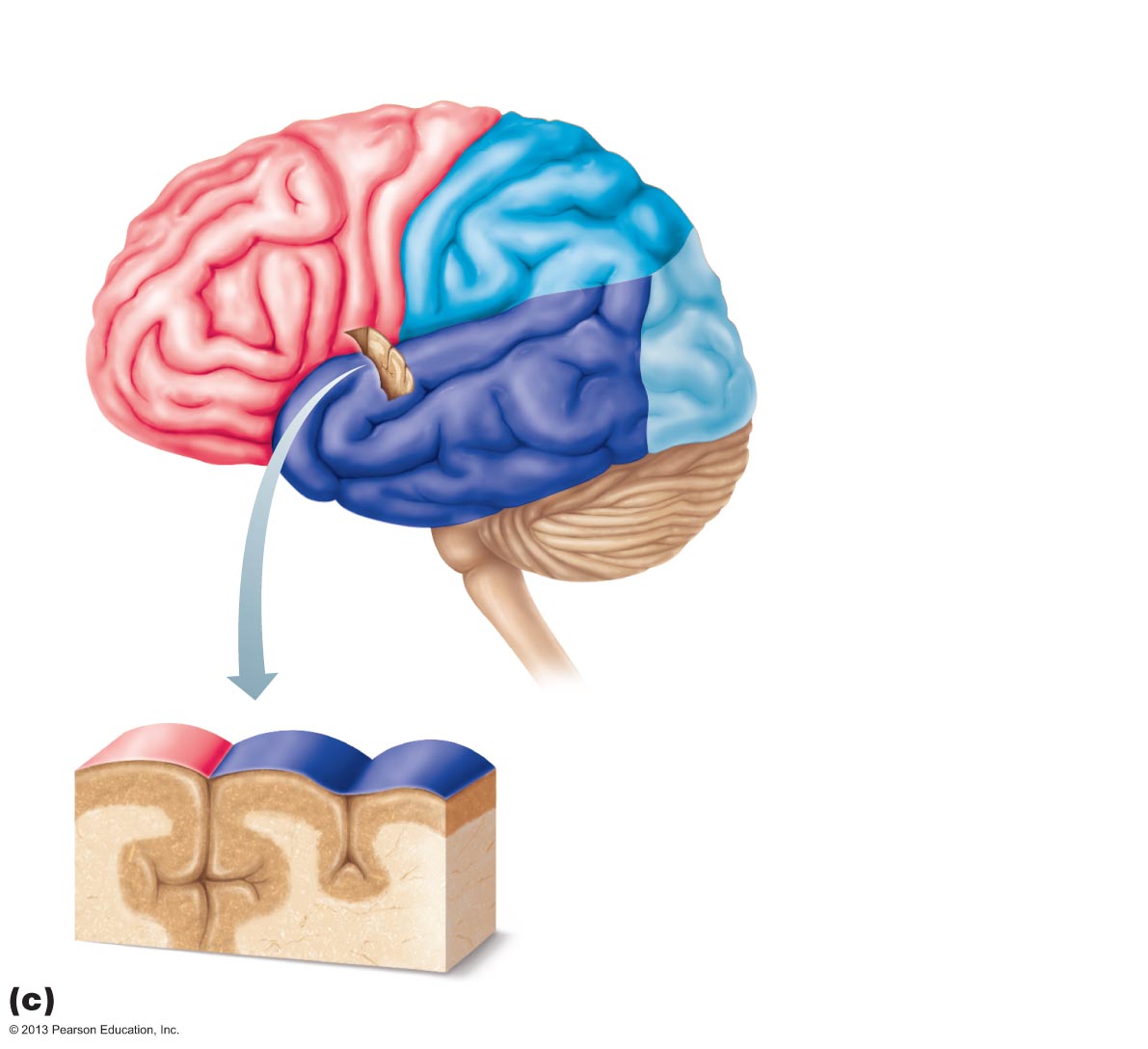 Precentral
gyrus
Postcentral
gyrus
Frontal lobe
Parietal lobe
Parieto-occipital sulcus
(on medial surface
of hemisphere)
Lateral sulcus
Occipital lobe
Temporal lobe
Transverse
cerebral fissure
Cerebellum
Pons
Medulla oblongata
Spinal cord
Fissure
(a deep
sulcus)
Gyrus
Cortex (gray matter)
Sulcus
White matter
Lobes and sulci of the cerebrum
Cerebral Cortex
Thin, superficial layer of gray matter

40% mass of brain

Site of conscious mind: awareness, sensory perception, voluntary motor initiation, communication, memory storage, understanding
4 General Considerations of Cerebral Cortex
Three types of functional areas
Motor areas
control voluntary movement
Sensory areas
conscious awareness of sensation
Association areas
integrate diverse information
Motor Areas of Cerebral Cortex
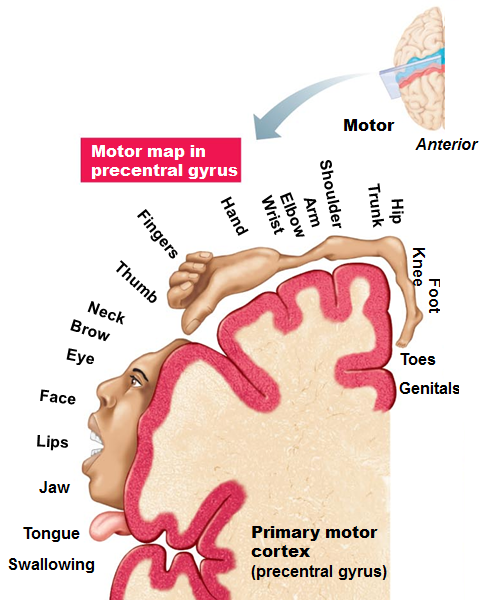 In frontal lobe; control voluntary movement
Primary (somatic) motor cortex 
in precentral gyrus
Allows conscious control of precise, skilled, skeletal muscle movements
Motor homunculi 
upside-down caricatures represent contralateral motor innervation of body regions
Motor Areas of Cerebral Cortex
Premotor cortex anterior to precentral gyrus
Helps plan movements 
Controls learned, repetitious, or patterned motor skills
Coordinates simultaneous or sequential actions  
Controls voluntary actions that depend on sensory feedback

Broca's area anterior to inferior premotor area
Present in one hemisphere (usually the left)
directs muscles of speech production
Active in planning speech and voluntary motor activities
Motor Areas of Cerebral Cortex
Frontal eye field within and anterior to premotor cortex; superior to Broca's area
Controls voluntary eye movements
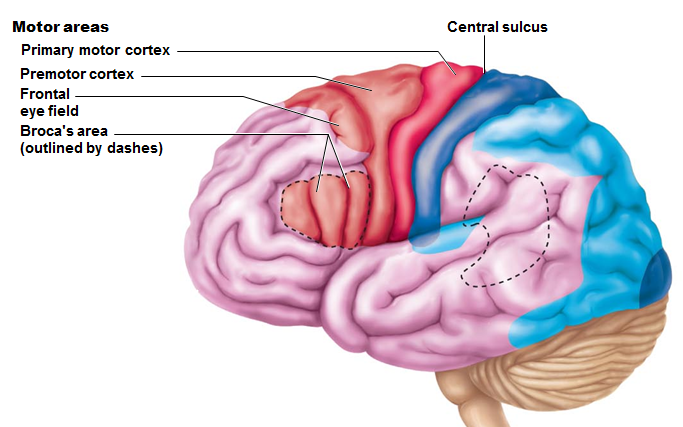 Primary Somatosensory Cortex
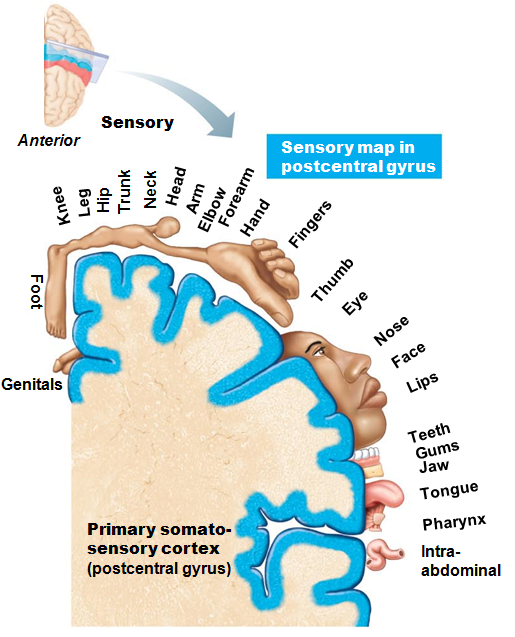 In postcentral gyrus
general sensory input from skin, joints, and tendons
Capable of spatial discrimination
identification of body region being stimulated
homunculus 
upside-down caricatures represent contralateral sensory input from body regions
Somatosensory Association Cortex
Posterior to primary somatosensory cortex

Integrates sensory input from primary somatosensory cortex for understanding of object

Determines size, texture, and relationship of parts of objects being felt
Visual Areas
Primary visual (striate) cortex
Extreme posterior tip of occipital lobe
Receives visual information from retinas

Visual association area
Surrounds primary visual cortex
Uses past visual experiences to interpret visual stimuli
ability to recognize faces
Auditory Areas
Primary auditory cortex
Superior margin of temporal lobes
Interprets information from inner ear as pitch, loudness, and location
Auditory association area
Located posterior to primary auditory cortex
Stores memories of sounds and permits perception of sound stimulus
OIfactory and Gustatory
Primary olfactory (smell) cortex
Medial aspect of temporal lobes  
Region of conscious awareness of odors

Gustatory Cortex
In insula just deep to temporal lobe
Involved in perception of taste
Visceral Sensory Area
Posterior to gustatory cortex
Conscious perception of visceral sensations,
upset stomach or full bladder
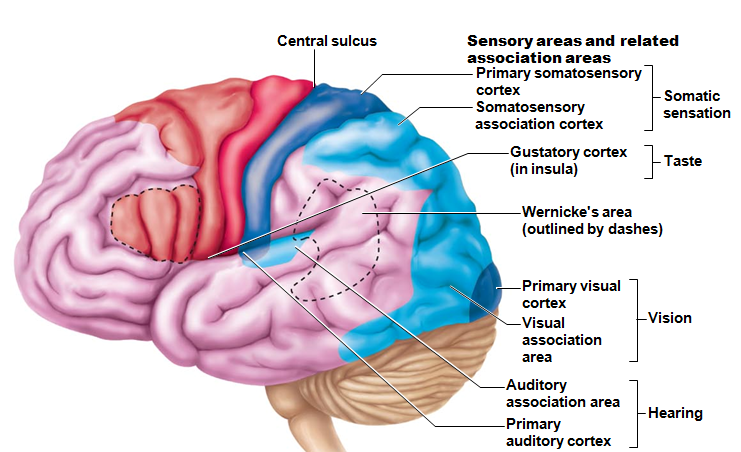 Cerebral White Matter
Myelinated fibers and tracts
Communication between cerebral areas, and between cortex and lower CNS 
Association fibers
 horizontal; connect different parts of same hemisphere
Commissural fibers
 horizontal; connect gray matter of two hemispheres 
Projection fibers
 vertical; connect hemispheres with lower brain or spinal cord
Functions of Basal Nuclei
Functions thought to be
Influence muscle movements 
Role in cognition and emotion
Regulate intensity of slow or stereotyped movements
Filter out incorrect/inappropriate responses
Inhibit antagonistic/unnecessary movements
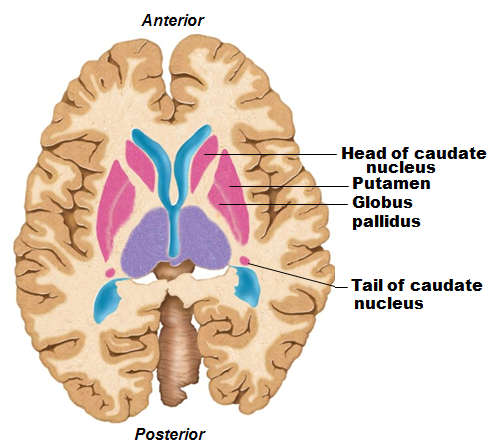 Diencephalon
Three paired structures
Thalamus
Hypothalamus
Epithalamus

Encloses third ventricle
Thalamus
80% of diencephalon
Nuclei project and receive fibers from cerebral cortex
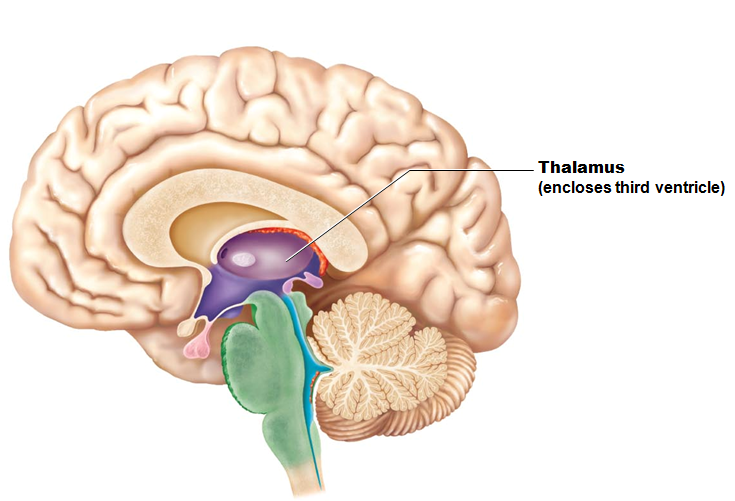 Thalamic Function
Gateway to cerebral cortex

Sorts, edits, and relays ascending input
Hypothalamus
Contains many nuclei
Example: mammillary bodies
Infundibulum
stalk that connects to pituitary gland
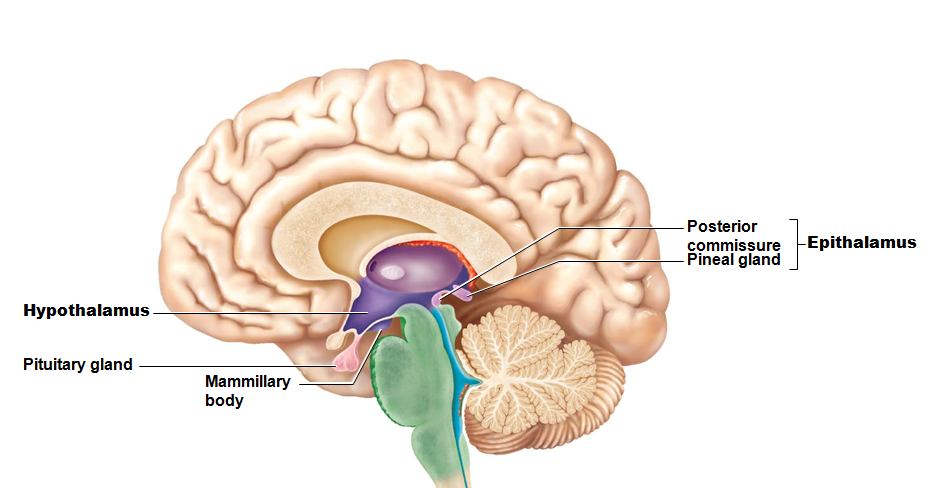 Hypothalamic Function
Controls autonomic nervous system 
blood pressure
rate and force of heartbeat
digestive tract motility
pupil size
Physical responses to 
limbic system
Perception of pleasure, fear, and rage, and in biological rhythms and drives
Hypothalamic Function
Regulates body temperature 
sweating/shivering
Regulates hunger and satiety 
in response to nutrient blood levels or hormones
Regulates water balance and thirst
Regulates sleep-wake cycles
Controls endocrine system
Controls secretions of anterior pituitary gland
Produces posterior pituitary hormones
Epithalamus
Pineal gland (body)
extends from posterior border and secretes melatonin

Melatonin
helps regulate sleep-wake cycle
Brain Stem
Three regions
Midbrain
Pons
Medulla oblongata
Brain Stem
Similar structure to spinal cord 
contains nuclei embedded in white matter
Controls automatic behaviors necessary for survival
Contains fiber tracts connecting higher and lower neural centers
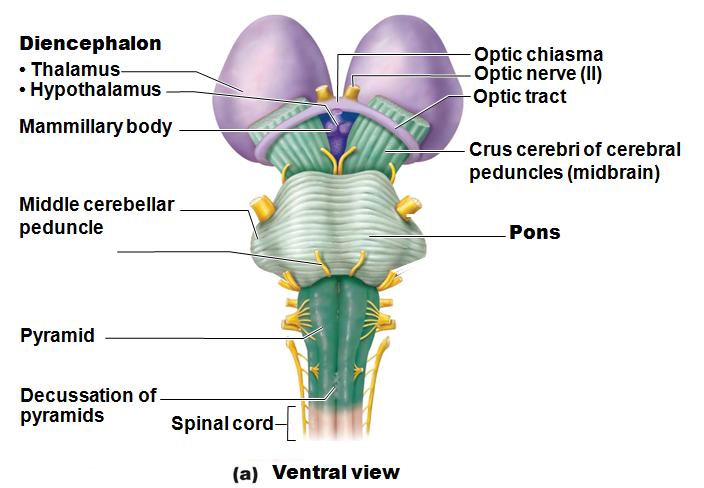 Pons
Fibers of pons
Connect higher brain centers and spinal cord
Relay impulses between motor cortex and cerebellum
Nuclei help maintain normal rhythm of breathing
Medulla Oblongata (Medulla)
Joins spinal cord at foramen magnum
Contains choroid plexus of fourth ventricle
Pyramids
two ventral longitudinal ridges formed by pyramidal tracts
Decussation of the pyramids
crossover of corticospinal tracts
Medulla Oblongata: Functions
Autonomic reflex center
Functions overlap with hypothalamus
Hypothalamus relays instructions via medulla
Cardiovascular center
Cardiac center adjusts force and rate of heart contraction
Vasomotor center adjusts blood vessel diameter for blood pressure regulation
Medulla Oblongata
Respiratory centers
Generate respiratory rhythm
Control rate and depth of breathing (with pontine centers)
Medulla Oblongata
Additional centers regulate
Vomiting 
Hiccuping 
Swallowing 
Coughing
Sneezing
Cerebellum
11% of brain mass
Input from cortex, brain stem and sensory receptors 
Allows smooth, coordinated movements
Arbor vitae
treelike pattern of cerebellar white matter
Role in thinking, language, and emotion
May compare actual with expected output and adjust accordingly
Figure 12.15b  Cerebellum.
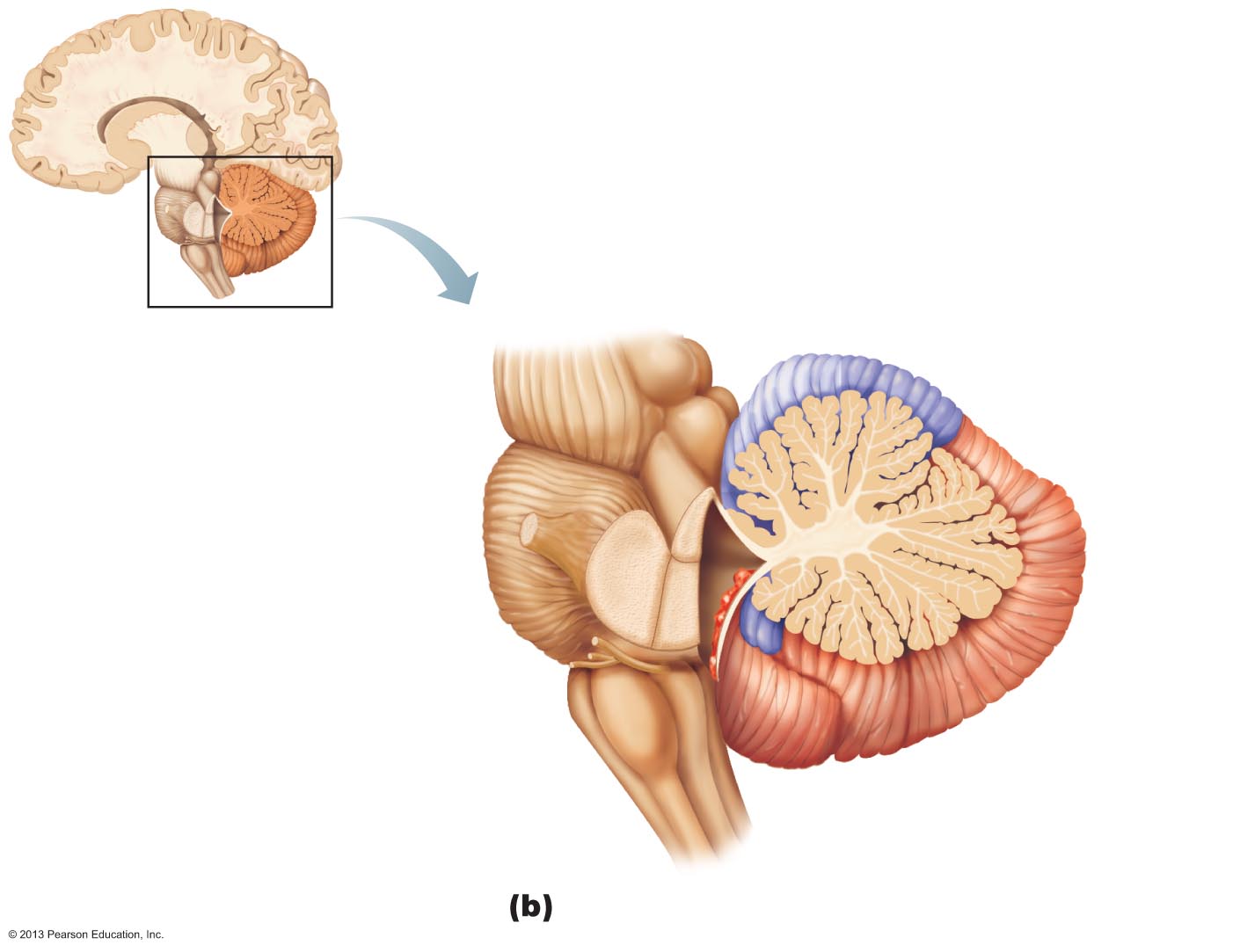 Anterior lobe
Cerebellar cortex
Arbor 
vitae
Cerebellar
peduncles
Posterior 
lobe
• Superior
• Middle
Choroid 
plexus of
fourth 
ventricle
• Inferior
Medulla 
oblongata
Flocculonodular
lobe
Protection of the Brain
Bone (skull)
Membranes (meninges)
Watery cushion (cerebrospinal fluid)
Blood brain barrier
Please note that due to differing operating systems, some animations will not appear until the presentation is viewed in Presentation Mode (Slide Show view). You may see blank slides in the “Normal” or “Slide Sorter” views. All animations will appear after viewing in Presentation Mode and playing each animation. Most animations will require the latest version of the Flash Player, which is available at http://get.adobe.com/flashplayer.
[Speaker Notes: Meninges]
Meninges
Cover and protect CNS
Protect blood vessels and enclose venous sinuses
Contain cerebrospinal fluid (CSF)
Form partitions in skull
Meninges
Three layers
Dura mater
Arachnoid mater
Pia mater
Meningitis
Inflammation of meninges
Dura Mater
Strongest layer
Two layers of fibrous connective tissue (around brain) separate to form dural venous sinuses
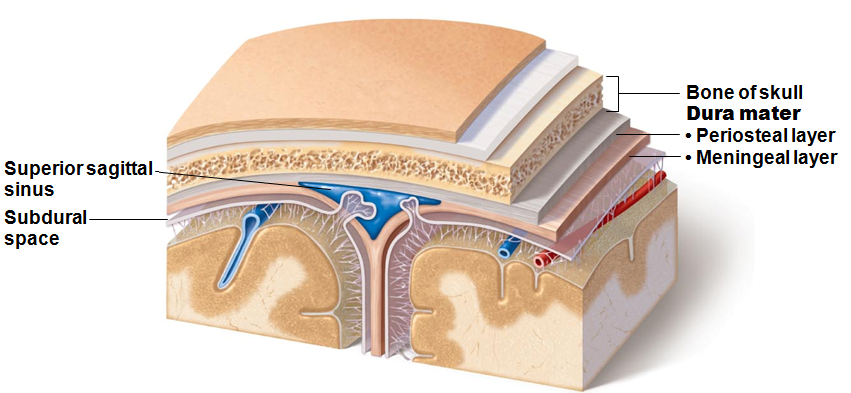 Dura Mater
Dural septa limit excessive movement of brain
Falx cerebri
in longitudinal fissure; attached to crista galli
Falx cerebelli
along vermis of cerebellum
Tentorium cerebelli
horizontal dural fold over cerebellum and in transverse fissure
Figure 12.23b  Dural septa and dural venous sinuses.
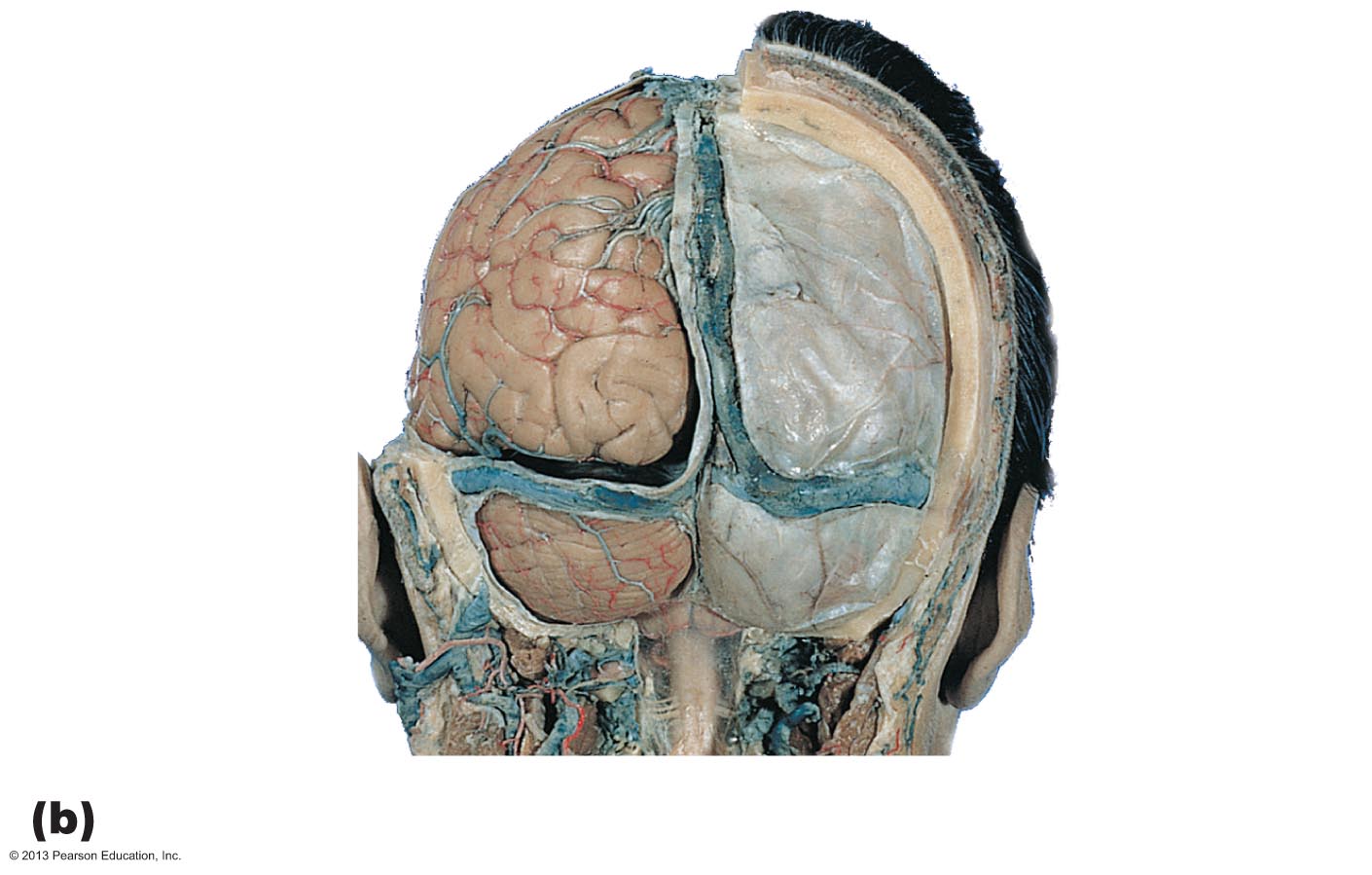 Parietal
bone
Scalp
Falx cerebri
Tentorium
cerebelli
Dura mater
Falx
cerebelli
Transverse
sinus
Cerebellum
Posterior dissection
Arachnoid Mater
Middle layer with weblike extensions
Separated from dura mater by subdural space
contains CSF and largest blood vessels of brain
Arachnoid villi 
permit cerebrospinal fluid reabsorption
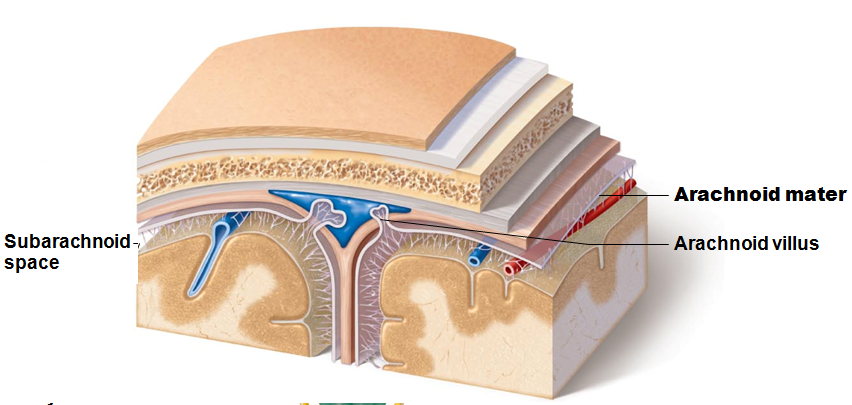 Pia Mater
Delicate vascularized connective tissue that clings tightly to brain
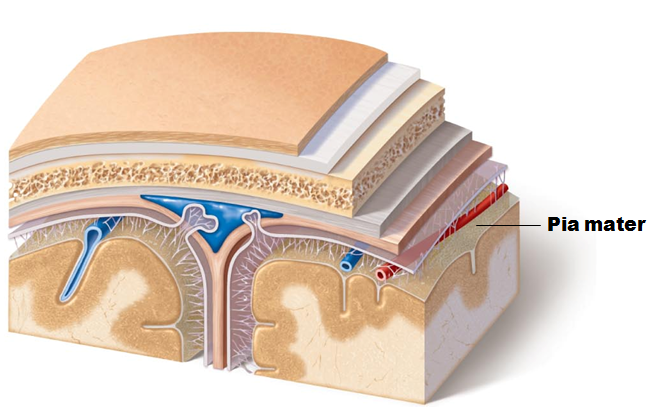 Cerebrospinal Fluid (CSF)
Composition
Watery solution formed from blood plasma
Functions
Gives buoyancy to CNS structures
Reduces weight by 97%
Protects CNS from blows and other trauma
Nourishes brain and carries chemical signals
Please note that due to differing operating systems, some animations will not appear until the presentation is viewed in Presentation Mode (Slide Show view). You may see blank slides in the “Normal” or “Slide Sorter” views. All animations will appear after viewing in Presentation Mode and playing each animation. Most animations will require the latest version of the Flash Player, which is available at http://get.adobe.com/flashplayer.
[Speaker Notes: CSF Flow]
Spinal Cord: Gross Anatomy and Protection
Location
Begins at the foramen magnum 
Ends at L1 or L2 vertebra
Functions
Provides two-way communication to and from brain
Contains spinal reflex centers
Spinal Cord: Gross Anatomy and Protection
Bone, meninges, and CSF

Epidural space
Cushion of fat and network of veins in space between vertebrae and spinal dura mater  

CSF in subarachnoid space
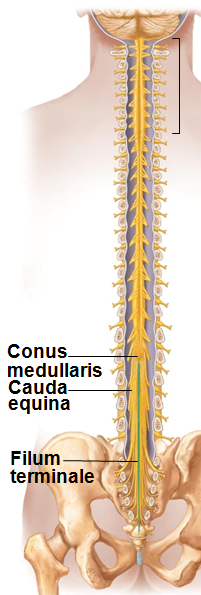 Spinal Cord: Gross Anatomy and Protection
Terminates in conus medullaris

Filum terminale extends to coccyx
Anchors spinal cord
Denticulate ligaments
Extensions of pia mater that secure cord to dura mater
Spinal Cord
Spinal nerves (Part of PNS)
31 pairs 
Cervical and lumbosacral enlargements
Nerves serving upper and lower limbs emerge here
Cauda equina 
“horse tail”
Collection of nerve roots at inferior end of vertebral canal
Cross-sectional Anatomy
Two lengthwise grooves partially divide cord into right and left halves 
Anterior median fissure 
Posterior median sulcus 

Gray commissure
connects masses of gray matter; encloses central canal
Figure 12.28a  Anatomy of the spinal cord.
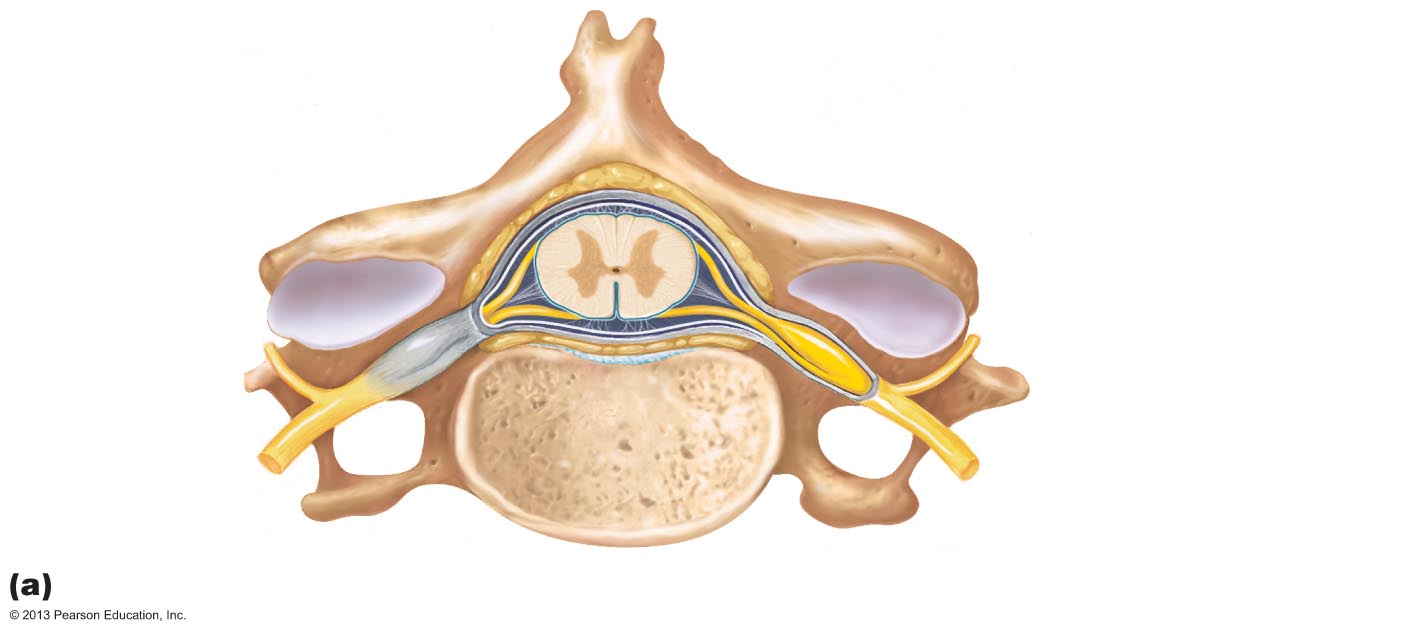 Pia mater
Epidural space
(contains fat)
Spinal meninges
Arachnoid mater
Dura mater
Subdural space
Subarachnoid
space
(contains CSF)
Dorsal root
ganglion
Cross section of spinal cord and vertebra
Figure 12.28b  Anatomy of the spinal cord.
Posterior 
median sulcus
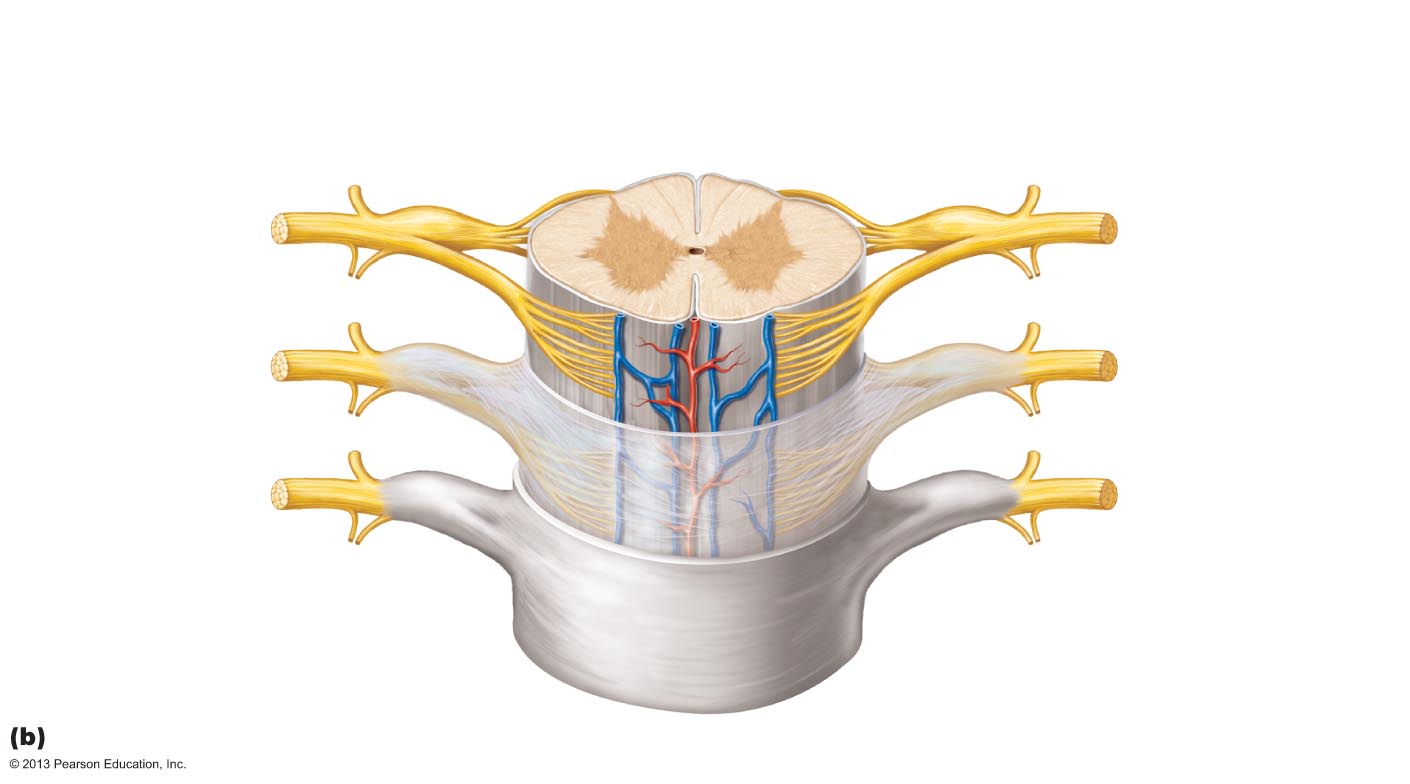 Gray commissure
Dorsal horn
Gray
matter
White
columns
Ventral horn
Lateral horn
Dorsal root
ganglion
Spinal nerve
Central canal
Dorsal root
Anterior median
 fissure
Pia mater
Ventral root
Arachnoid mater
Spinal dura mater
The spinal cord and its meningeal coverings
Gray Matter
Dorsal horns 
interneurons that receive somatic and visceral sensory input
Ventral horns 
some interneurons; 
somatic motor neurons; 
axons exit cord via ventral roots
Lateral horns 
only in thoracic and superior lumbar regions
sympathetic neurons
Dorsal roots 
sensory input to cord
Dorsal root (spinal) ganglia
cell bodies of sensory neurons
White Matter
Myelinated and nonmyelinated nerve fibers allow communication between parts of spinal cord, and spinal cord and brain
Run in three directions
Ascending 
up to higher centers 
sensory inputs
Descending 
from brain to cord or lower cord levels 
motor outputs
Transverse 
from one side to other 
commissural fibers
White Matter
Divided into three white columns (funiculi) on each side
Dorsal (posterior), lateral, and ventral (anterior)
Each spinal tract composed of axons with similar destinations and functions
Ascending Pathways
Consist of three neurons
First-order neuron
Conducts impulses from cutaneous receptors and proprioceptors
Branches diffusely as enters spinal cord or medulla
Synapses with second-order neuron
Ascending Pathways
Second-order neuron
Interneuron
Cell body in dorsal horn of spinal cord or medullary nuclei
Axons extend to thalamus or cerebellum
Ascending Pathways
Third-order neuron
Interneuron
Cell body in thalamus 
Axon extends to somatosensory cortex
No third-order neurons in cerebellum
Ascending Pathways
Three main pathways:
Two transmit somatosensory information to sensory cortex via thalamus
Dorsal column–medial lemniscal pathways
Spinothalamic pathways
Transmit pain, temperature, coarse touch, and pressure impulses
Provide discriminatory touch and conscious proprioception
Spinocerebellar tracts terminate in the cerebellum 
Convey information about muscle or tendon stretch to cerebellum
Used to coordinate muscle activity
Descending Pathways and Tracts
Deliver efferent impulses from brain to spinal cord
Two groups
Direct pathways
pyramidal tracts
Indirect pathways
all others
Descending Pathways and Tracts
Motor pathways involve two neurons:
Upper motor neurons
Pyramidal cells in primary motor cortex
pass through pyramidal (corticospinal)l tracts 
Descend without synapsing 
Axons synapse with interneurons or ventral horn motor neurons 
Direct pathway regulates fast and fine (skilled) movements

Lower motor neurons
Ventral horn motor neurons
Innervate skeletal muscles
Indirect System
Includes brain stem motor nuclei, and all motor pathways except pyramidal pathways
These pathways regulate
muscles for balance and posture
coarse limb movements 
Head, neck, and eye movements that follow objects in visual field
Spinal Cord Trauma
Functional losses
Paresthesias
Sensory loss
Paralysis
Loss of motor function
Spinal Cord Trauma
Flaccid paralysis
severe damage to ventral root or ventral horn cells
Impulses do not reach muscles
there is no voluntary or involuntary control of muscles

Muscles atrophy
Spinal Cord Trauma
Spastic paralysis
damage to upper motor neurons of primary motor cortex 
Spinal neurons remain intact; muscles are stimulated by reflex activity
No voluntary control of muscles
Muscles often shorten permanently